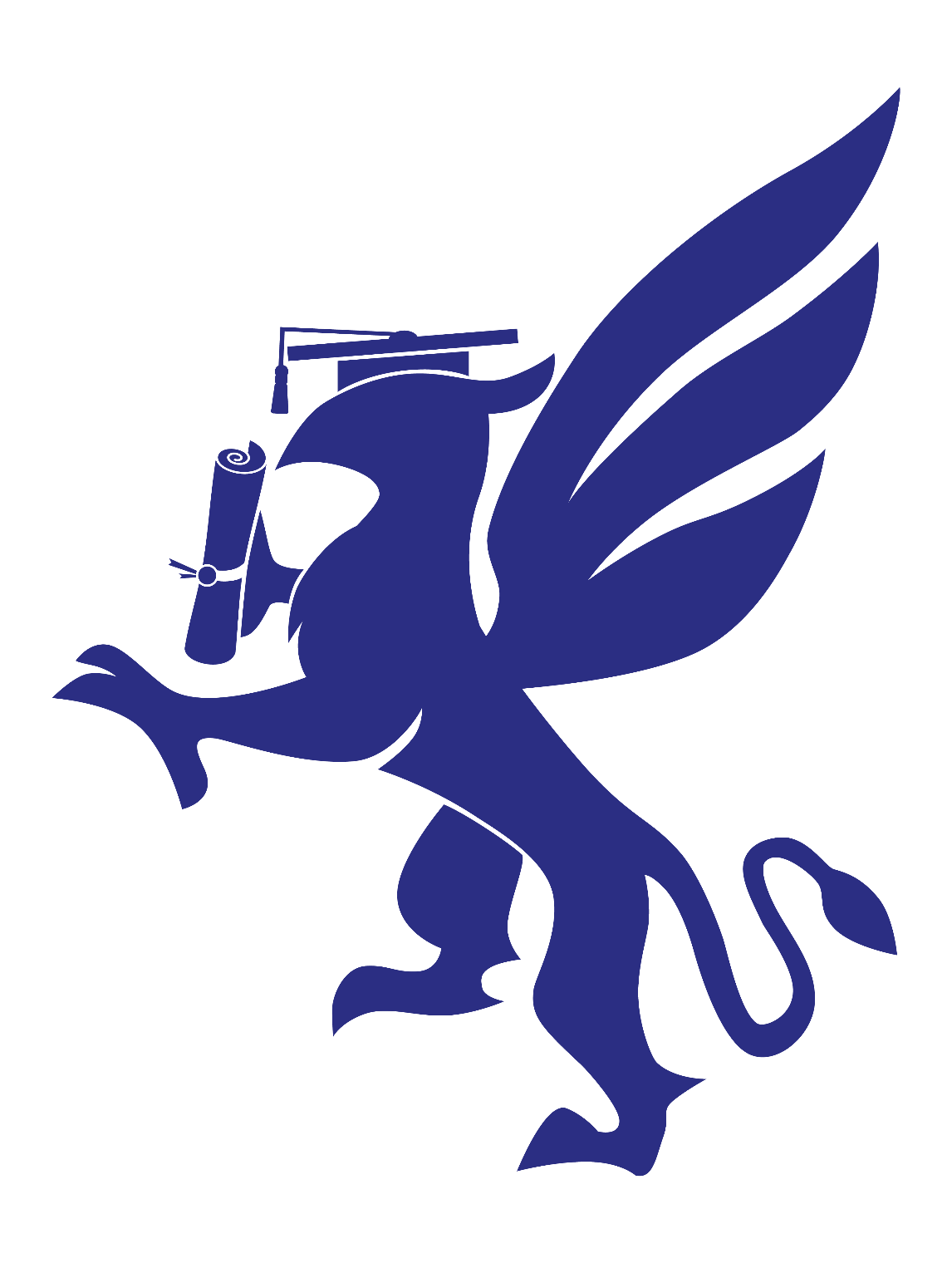 Safeguarding Briefing
Child Sexual Exploitation (CSE)
Child sexual exploitation (CSE) is a type of sexual abuse. 
Children may receive something - gifts, money, drugs, alcohol, attention or affection to persuade them to perform sexual activities. 
In such an exploitative relationship, children may be tricked into believing they're in a loving, consensual relationship. 
CSE may occur in person, but may also occur via the internet without any physical interaction between the victim and the perpetrator. 
Sexual exploitation can also happen to young people in gangs.
Young people often trust their abuser and don't understand that they're being abused. 
They may depend on their abuser or be too scared to tell anyone what's happening.
Nationally, 1 in 3 CSE victims is male, but this abuse is much more hidden.
Everyone. Every lesson. Every day.
[Speaker Notes: Talent x effort = skill
Skill x effort = achievement
So what does it mean? Skill, or how good you are at something, isn't just something you're born with. Skill is the product of talent or potential in something multiplied by how much effort you put into it. 
Achievement or success is taking that skill and putting even more effort into it. 
"Without effort, your talent is nothing more than your unmet potential," Duckworth writes in her book.
When it comes to achieving something, effort is twice as important as any natural gift or talent. Here's what happens if you shift the equation around and apply the commutative property. 
(Talent x effort) x effort = achievement 
"Without effort, your skill is nothing more than what you could have done but didn't," Duckworth writes.]
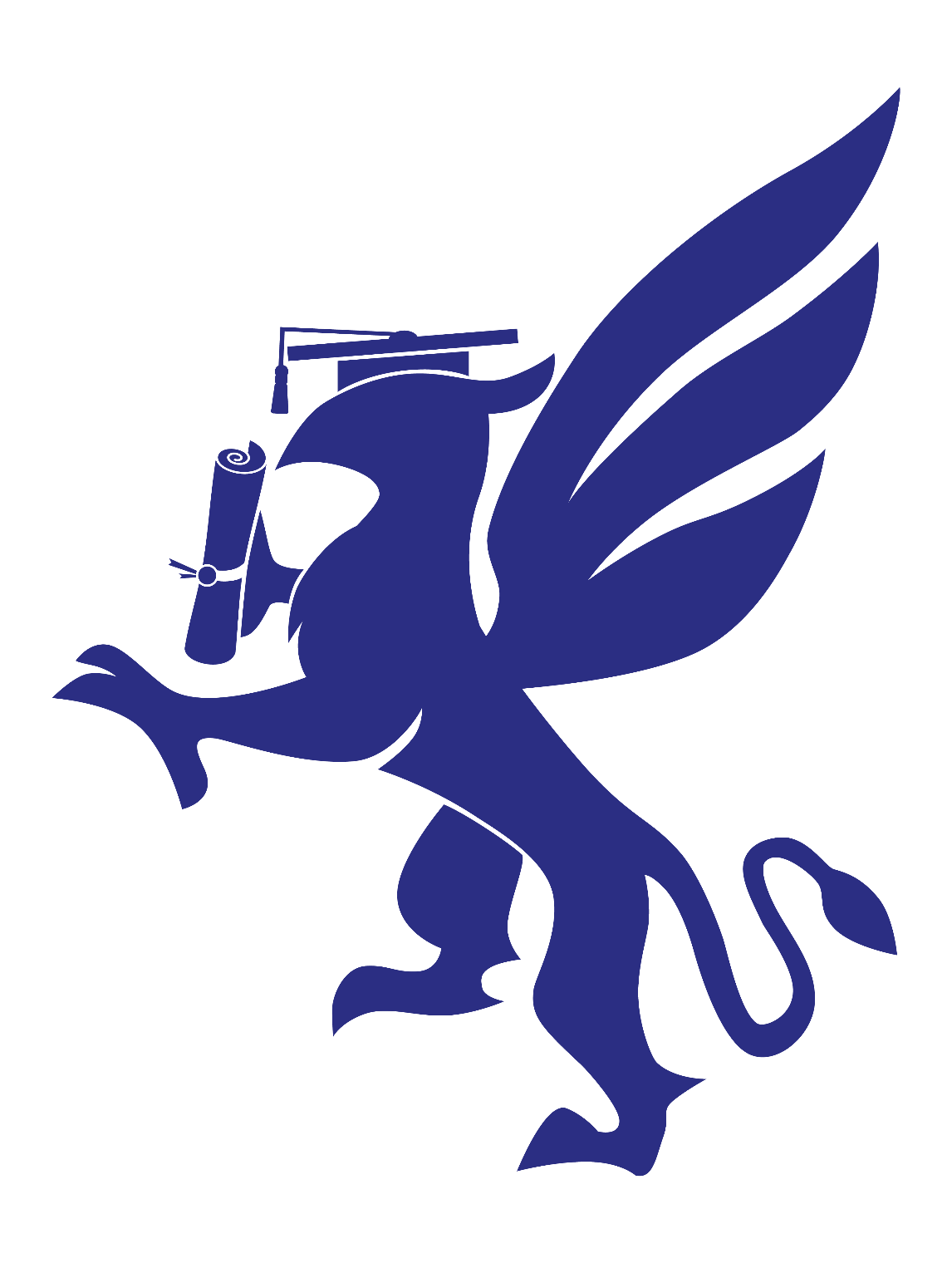 Safeguarding Briefing
Online CSE
When sexual exploitation happens online, young people may be persuaded, or forced, to:
send or post sexually explicit images of themselves
take part in sexual activities via a webcam or smartphone
have sexual conversations by text or online.
Abusers may threaten to send images, video or copies of conversations to the young person's friends and family unless they take part in other sexual activity.  
Images or videos may continue to be shared long after the sexual abuse has stopped.
Everyone. Every lesson. Every day.
[Speaker Notes: Talent x effort = skill
Skill x effort = achievement
So what does it mean? Skill, or how good you are at something, isn't just something you're born with. Skill is the product of talent or potential in something multiplied by how much effort you put into it. 
Achievement or success is taking that skill and putting even more effort into it. 
"Without effort, your talent is nothing more than your unmet potential," Duckworth writes in her book.
When it comes to achieving something, effort is twice as important as any natural gift or talent. Here's what happens if you shift the equation around and apply the commutative property. 
(Talent x effort) x effort = achievement 
"Without effort, your skill is nothing more than what you could have done but didn't," Duckworth writes.]
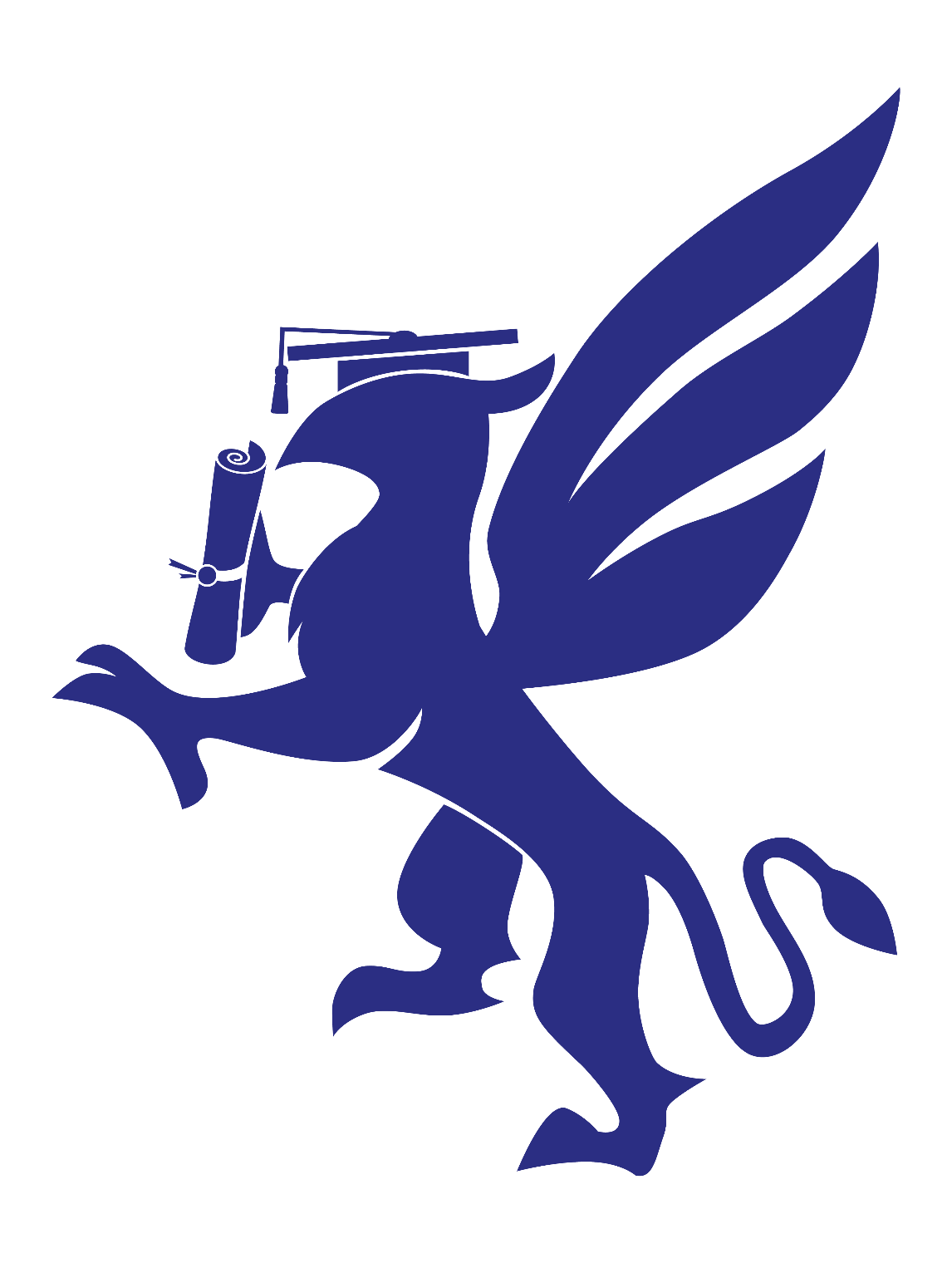 Safeguarding Briefing
CSE in Gangs
Sexual exploitation is used in gangs to:
exert power and control over members
initiate young people into the gang
exchange sexual activity for status or protection
entrap rival gang members by exploiting girls and young women
inflict sexual assault as a weapon in conflict.
Everyone. Every lesson. Every day.
[Speaker Notes: Talent x effort = skill
Skill x effort = achievement
So what does it mean? Skill, or how good you are at something, isn't just something you're born with. Skill is the product of talent or potential in something multiplied by how much effort you put into it. 
Achievement or success is taking that skill and putting even more effort into it. 
"Without effort, your talent is nothing more than your unmet potential," Duckworth writes in her book.
When it comes to achieving something, effort is twice as important as any natural gift or talent. Here's what happens if you shift the equation around and apply the commutative property. 
(Talent x effort) x effort = achievement 
"Without effort, your skill is nothing more than what you could have done but didn't," Duckworth writes.]
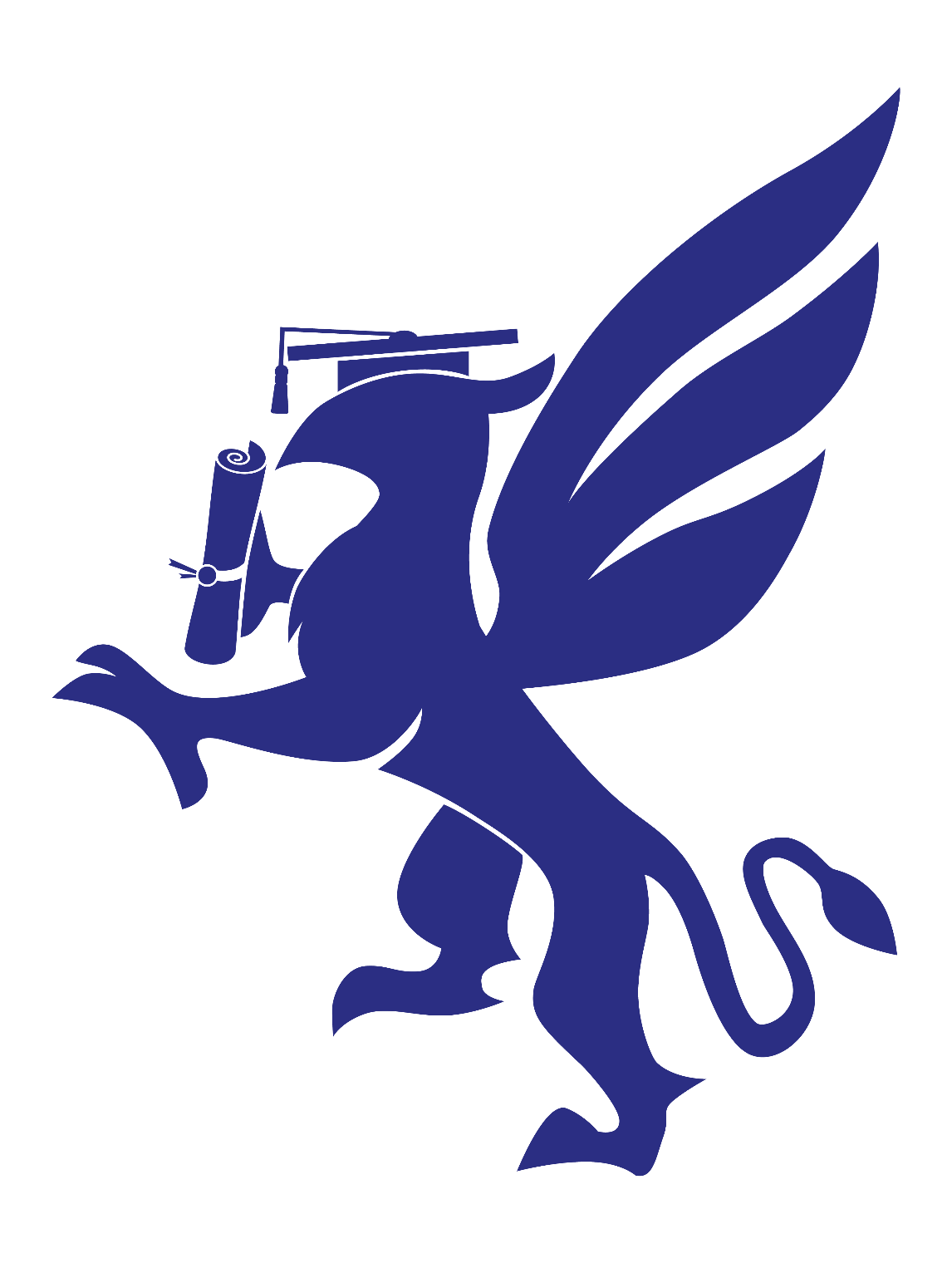 Safeguarding Briefing
Greater Concern
CSE
Signs and symptoms in children:
going missing from home, care or education.
have new things such as clothes or mobile phones that they can't or won't explain
being very secretive, including about what they are doing online.
associating with other young people involved in sexual exploitation.
going to unusual places to meet friends, to parties with people they don’t know, or spend time at places of concern, such as hotels or known brothels
having older boyfriends or girlfriends
having access to drugs and alcohol.
being involved in abusive relationships, intimidated and fearful of certain people or situations
hanging out with groups of older people, or antisocial groups, or with other vulnerable peers
Being involved in gangs, gang fights, gang membership
not knowing where they are, because they have been moved around the country
being involved in petty crime such as shoplifting
having unexplained physical injuries or a changed physical appearance, for example losig weight.
Everyone. Every lesson. Every day.
[Speaker Notes: Talent x effort = skill
Skill x effort = achievement
So what does it mean? Skill, or how good you are at something, isn't just something you're born with. Skill is the product of talent or potential in something multiplied by how much effort you put into it. 
Achievement or success is taking that skill and putting even more effort into it. 
"Without effort, your talent is nothing more than your unmet potential," Duckworth writes in her book.
When it comes to achieving something, effort is twice as important as any natural gift or talent. Here's what happens if you shift the equation around and apply the commutative property. 
(Talent x effort) x effort = achievement 
"Without effort, your skill is nothing more than what you could have done but didn't," Duckworth writes.]
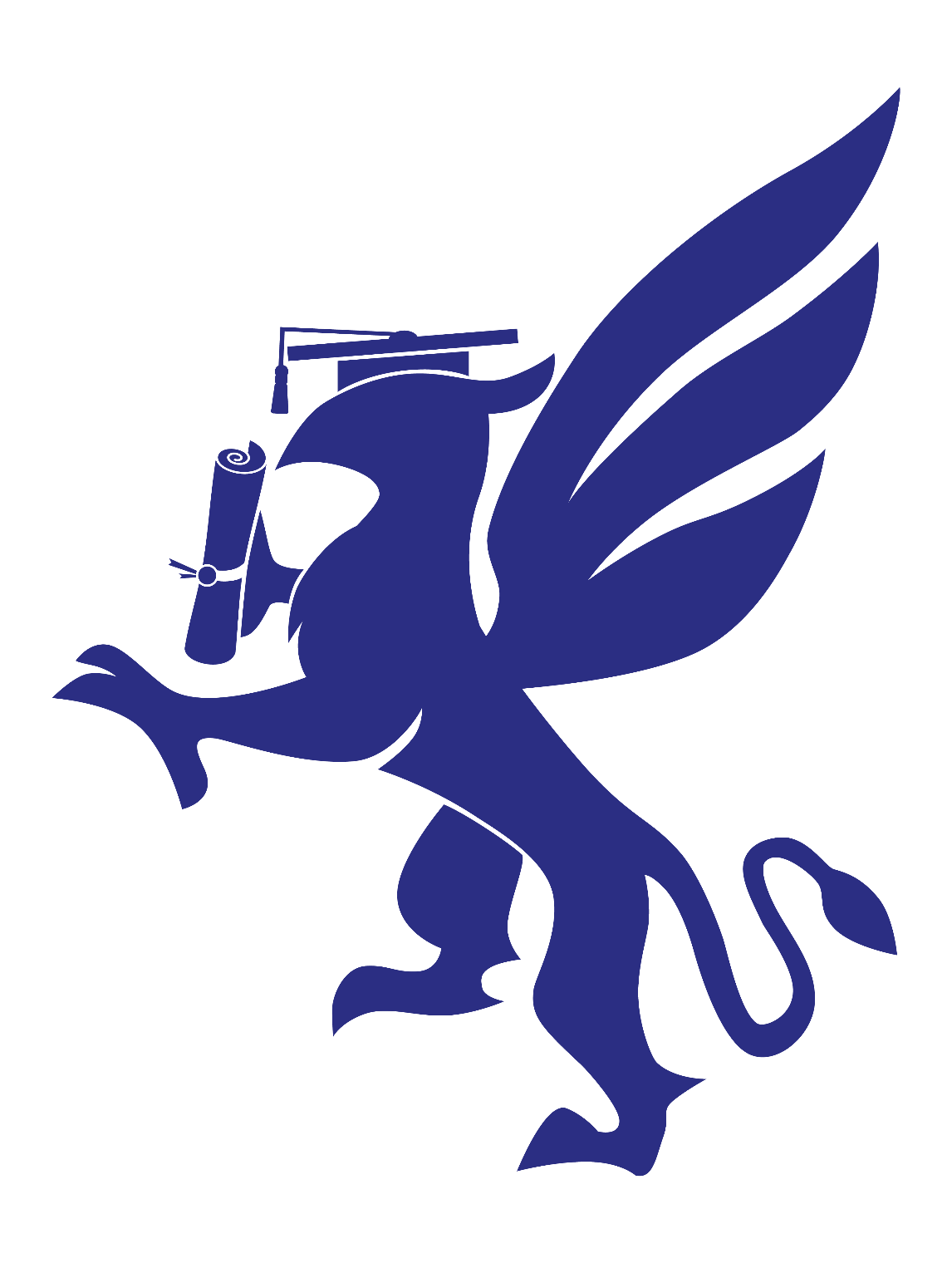 Safeguarding Briefing
What To Do If You Have Concerns
Never do nothing.
Report through My Concern.
Speak directly to the DSL or Deputy DSL
Everyone. Every lesson. Every day.
[Speaker Notes: Talent x effort = skill
Skill x effort = achievement
So what does it mean? Skill, or how good you are at something, isn't just something you're born with. Skill is the product of talent or potential in something multiplied by how much effort you put into it. 
Achievement or success is taking that skill and putting even more effort into it. 
"Without effort, your talent is nothing more than your unmet potential," Duckworth writes in her book.
When it comes to achieving something, effort is twice as important as any natural gift or talent. Here's what happens if you shift the equation around and apply the commutative property. 
(Talent x effort) x effort = achievement 
"Without effort, your skill is nothing more than what you could have done but didn't," Duckworth writes.]